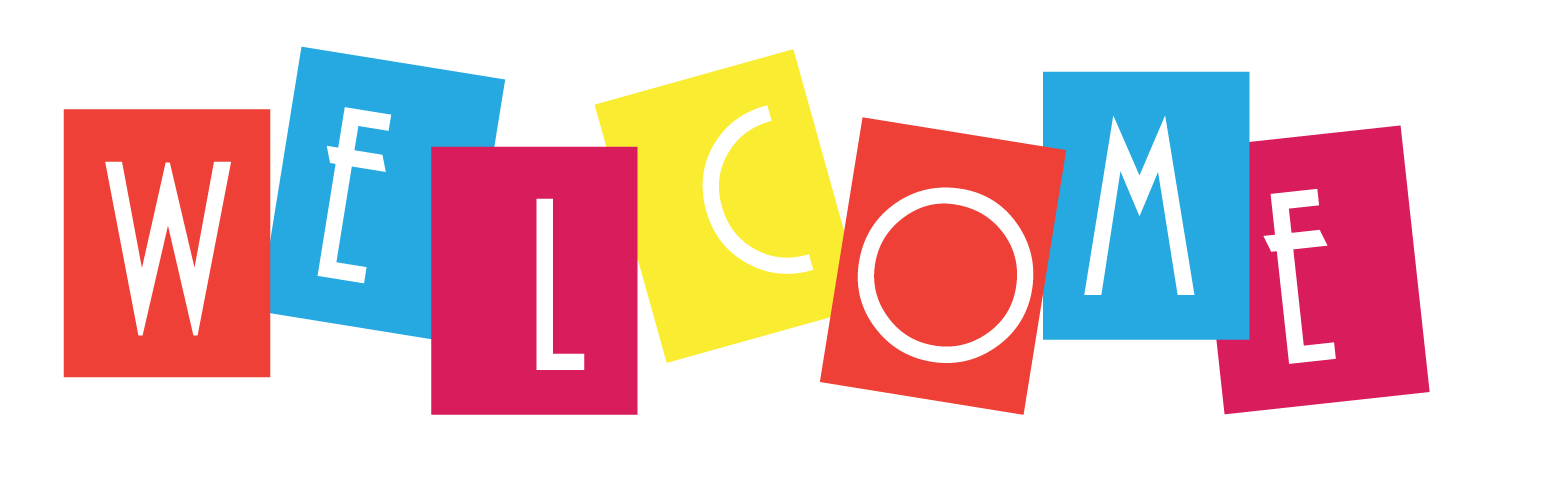 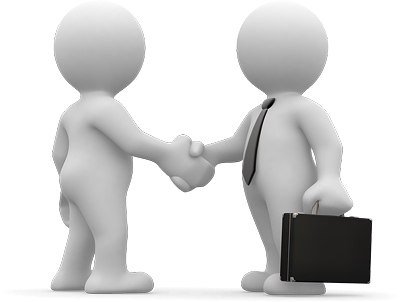 SoftWeb Technology Solutions
CREATING WEBS CONNECTING EVERYONE
www.softwebtechnonlogy.co.in
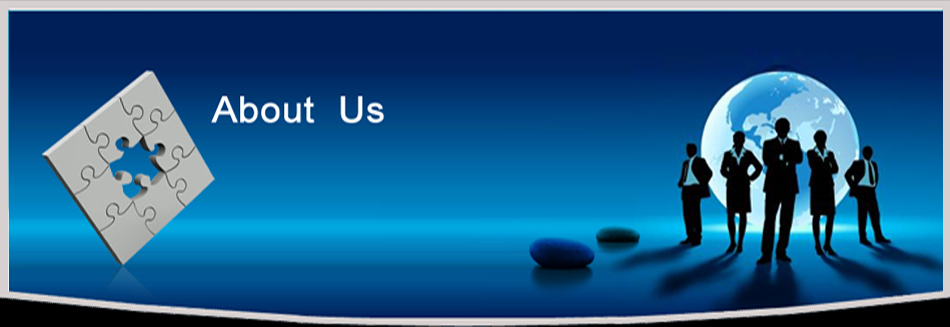 ABOUT US
“Softweb Technology is Web & it Solutions Provider in Bangalore. We are mainly focused to offer superior, long-term and sustainable services to clients to fulfill their business intent.”

VISION
“To grow both vertically and horizontally to establish ourselves on top as a preferred Web & IT Solutions provider.”

MISSION
“To Achieve excellence in providing the best Web & IT solutions to customers to meet their present and future business needs in the most efficient and effective way.”
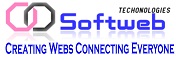 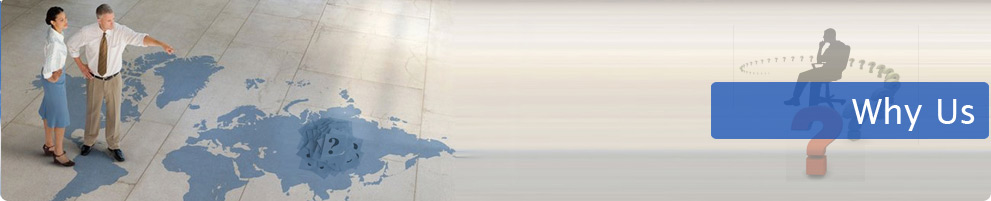 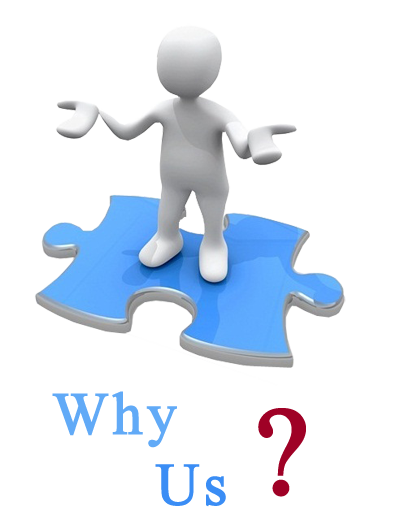 Today, website design & development is virtually indispensable to create a corporate brand identity of your company. It is crucial for any website design to be well-developed, attractive, user-friendly & informative for the customer. Web design plays a crucial role in distinguishing your products from that of your competitor's. It is also essential for your consumers to identify with your company Softweb Technology clients from across the world for whom we have developed customized solutions in not just various different fields of business, but also in their native languages/dialects to cater to their respective target audiences. This exposure has enabled us to enrich our knowledge about the workings of varied businesses globally, irrespective of the size of the enterprise. Our innovative & custom website designs help you project your company identity not just in the most effective manner, but also help you enhance your business with minimal effort in website management, that too at a very affordable price.
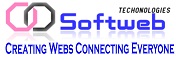 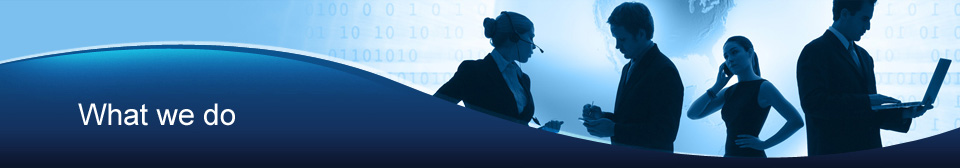 WEB DESIGN SERVICES
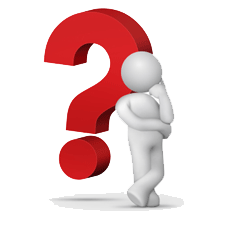 WEB APPLICATION DEVELOPMENT
E-COMMERCE & CMS  INTEGRATION
24 X 7 TECH SUPPORT
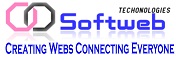 Company Logo
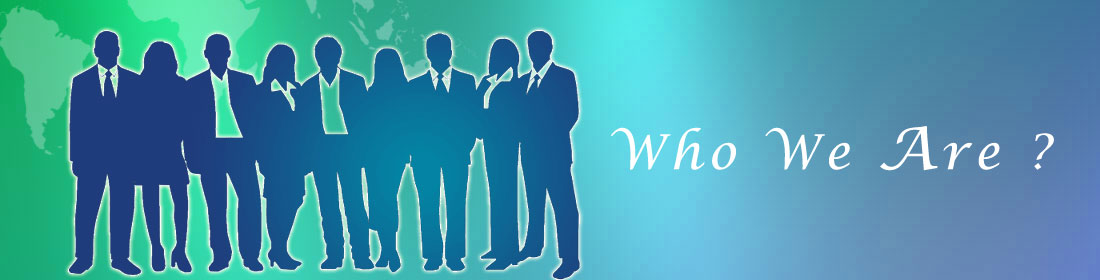 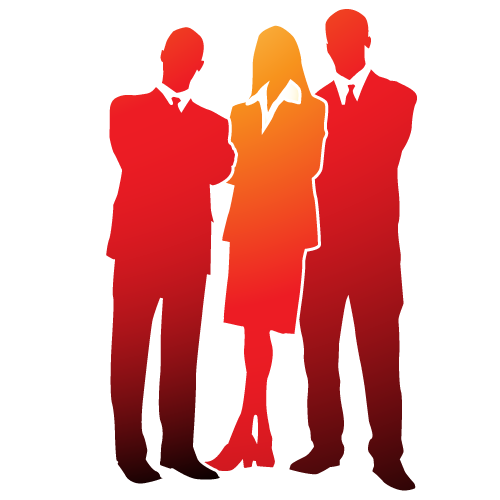 Softweb Technology is a global End-to-End IT/ITES services and solutions provider. We help our customers to do business better with our industry wide experience, deep technology expertise and comprehensive portfolio of services. We believe in three important factors which are quality, value and time. Our clocks function to deliver you the best at the right time and at the right cost. 
 We provide end to end consulting and solutions to our clients. We will help to build a robust IT infrastructure that gives you a big advantage in modern market environment. Softweb Technology is a client oriented company. Our philosophy is to have the client at the focus point of all discussions and planning so that the product/service will be essentially client oriented. Our products will strictly adhere on our values quality, value and time. These policies make us one of the best software companies referred by our clients.
 We are a team of qualified, well-trained professionals who are always up to the task. We are aggressive. We are competent. And we respect deadlines.
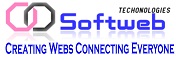 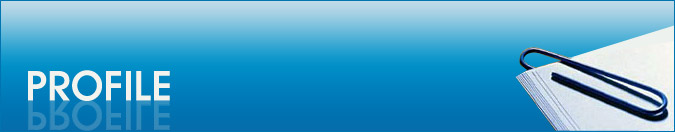 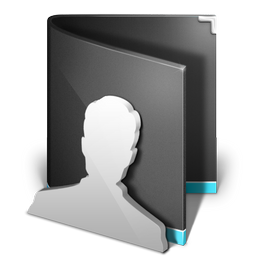 Softweb Technology is a software & Web development company based in India and we employ highly qualified engineers to provide the end to end software / Web solutions for the business or service sectors. The company was founded by a team of enthusiastic IT specialists who wanted to overcome the routine and create a company that would act in the market not only for business success but for the sake of Technology itself. Thus the mission of the company was defined - to contribute to forward –looking transformation of the society through software / Web development. Over five years of work, we have developed a range of solutions and gained ample experience in the services we offer: Custom Software Development and Web Development.
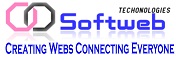 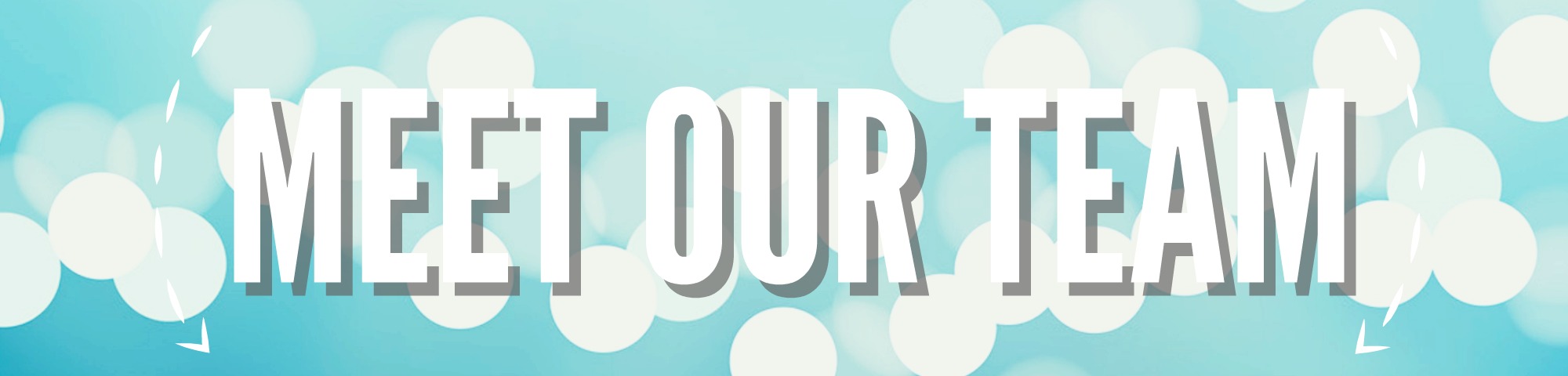 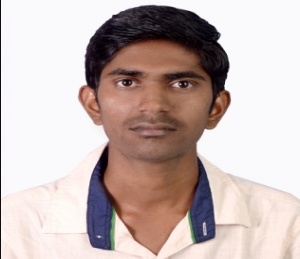 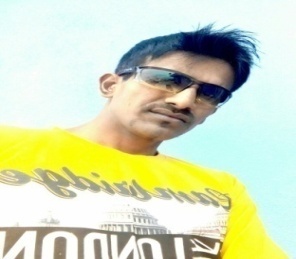 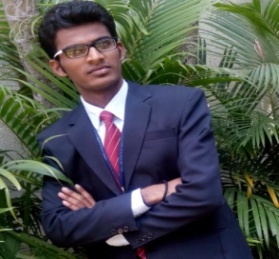 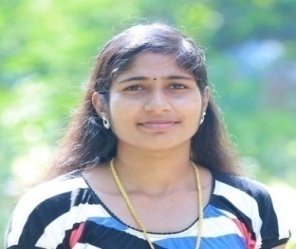 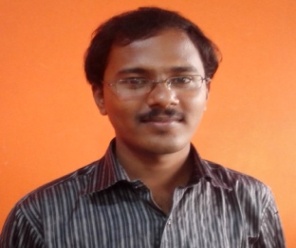 Abdul Saleem
          IT MANAGER
Nagapriyan C
          SENIOR WEB DESIGNER
Amrit Prajapat
          .NET DEVELOPER
Raghuveeranagouda
          PHP DEVELOPER
Kavya Sanoj
          JUNIOR WEB DESIGNER
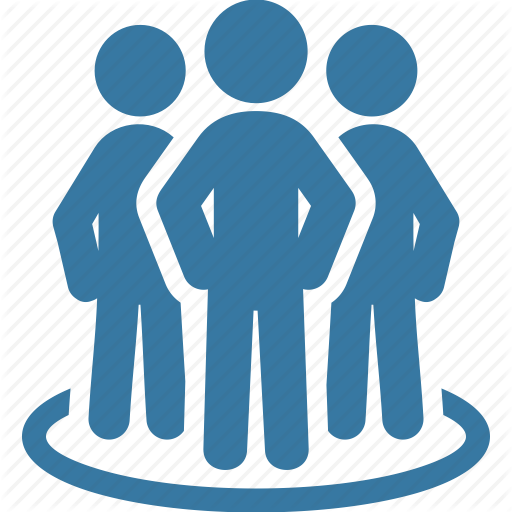 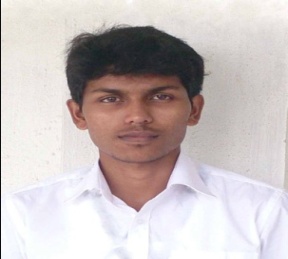 Mathi Prakash E
       NETWORK ADMINISTRATOR
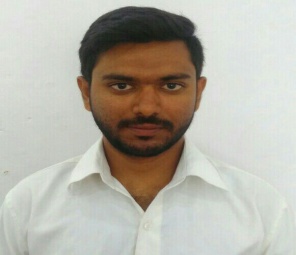 S.K.M. Riyaz
          SALES MANAGER
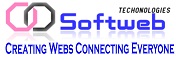 SOFTWEB TECHNOLOGY SOLUTIONS
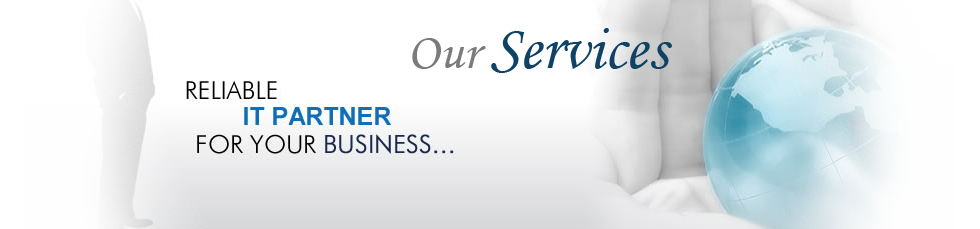 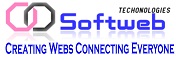 Company Logo
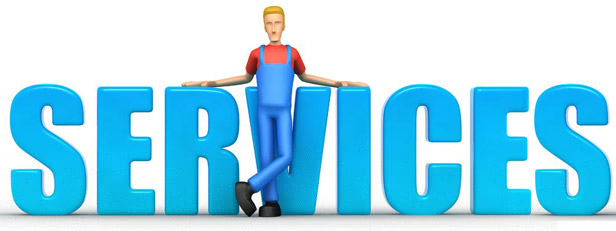 13
11
11
10
12
14
6
1
3
5
4
2
GOOGLE PRODUCTS
DOMAIN  REGISTRATION
PAYMENT  GATEWAY
API  INTEGRATION
WHATSAPP   MARKETING
WEB  DESIGNING
SMO
BULK SMS & VOICE SMS
LOGO DESIGNING
SEO
EMAIL   MARKETING
HOSTING
8
DYNAMIC  WEBSITES
9
DATABASE   PROVIDER
15
LIVE  CHAT  INTEGRATION
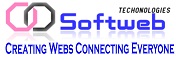 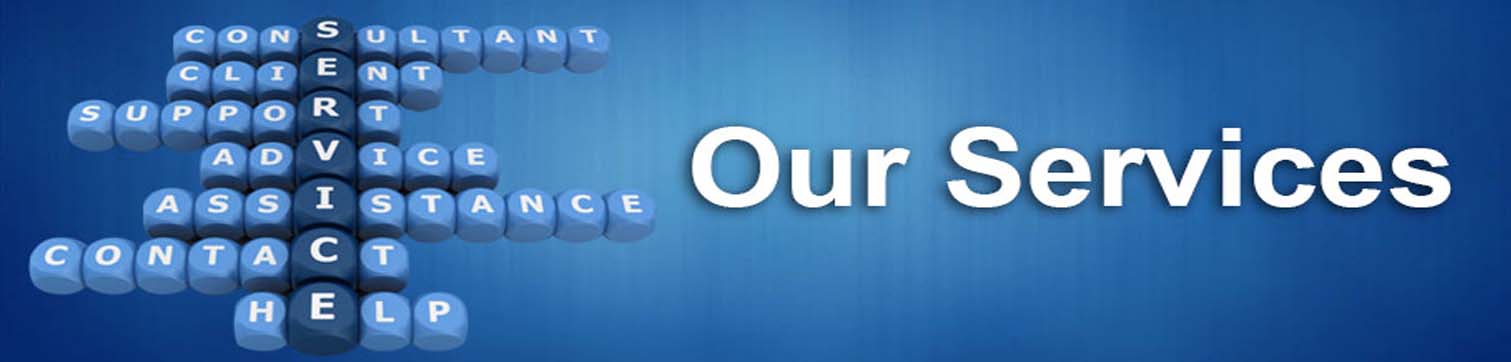 DEDICATED
SERVERS
DOMAIN 
RESELLER
VPS
SERVERS
WINDOWS
HOSTING
CLOUD
SERVERS
HOSTING
LINUX
HOSTING
WINDOWS
HOSTING
RESELLER
LINUX
HOSTING
RESELLER
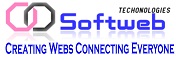 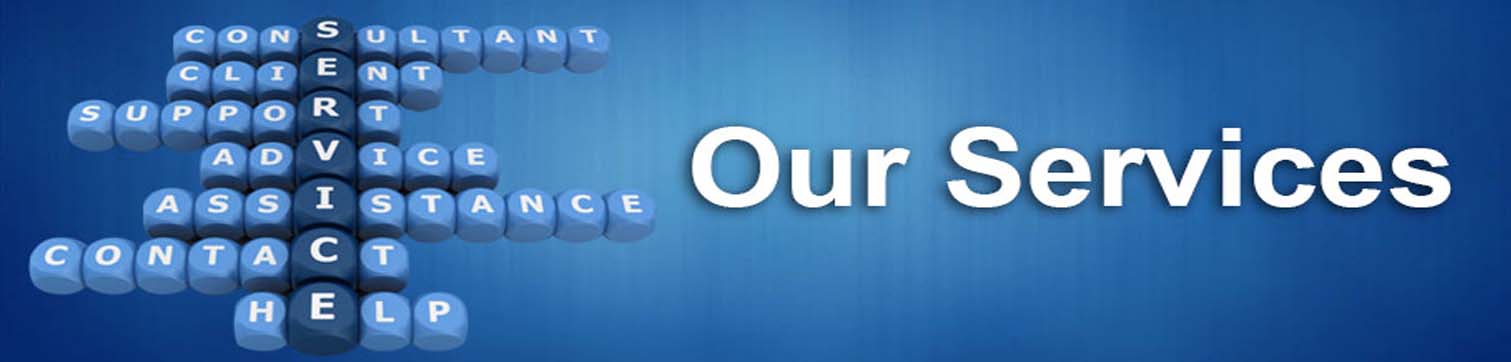 DYNAMIC WEBSITES THAT WE PROVIDES :
DRUPAL
CODE IGNATOR
JOOMLA
WORDPRESS
OPEN CART
PRESTASHOP
SHOPIFY
MAGENTO
MARKET  PLACE
OS COMMERCE
WOO COMMERCE
ZENCART
C CART
ADMIN PANEL
RUBY
ASP.NET
PHP
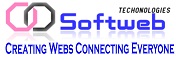 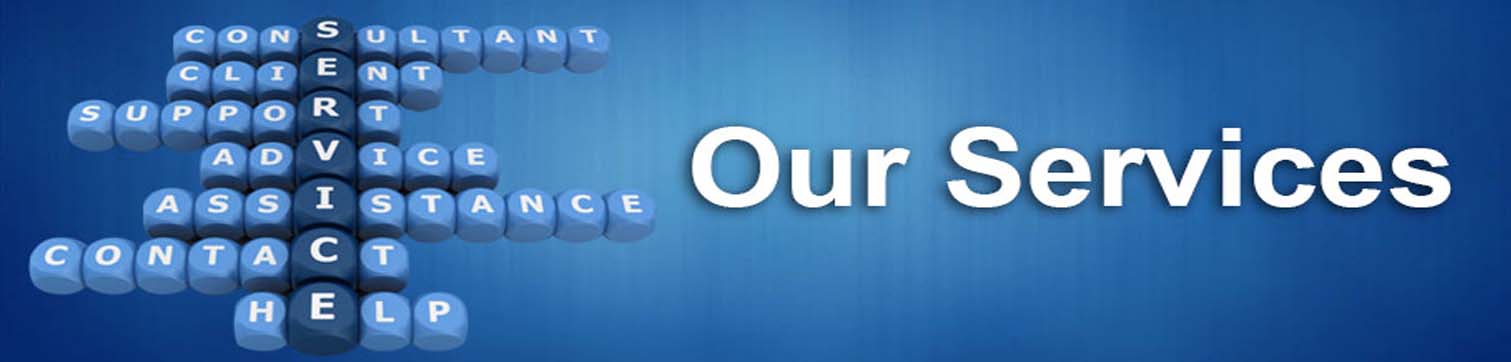 NETWORK & SERVER
MAINTENANCE
APPLICATION DEVELOPMENT
SOFTWARE
DEVELOPMENT
WEB DEVELOPMENT
WEBSITE & APPLICATION
MAINTENANCE
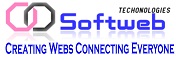 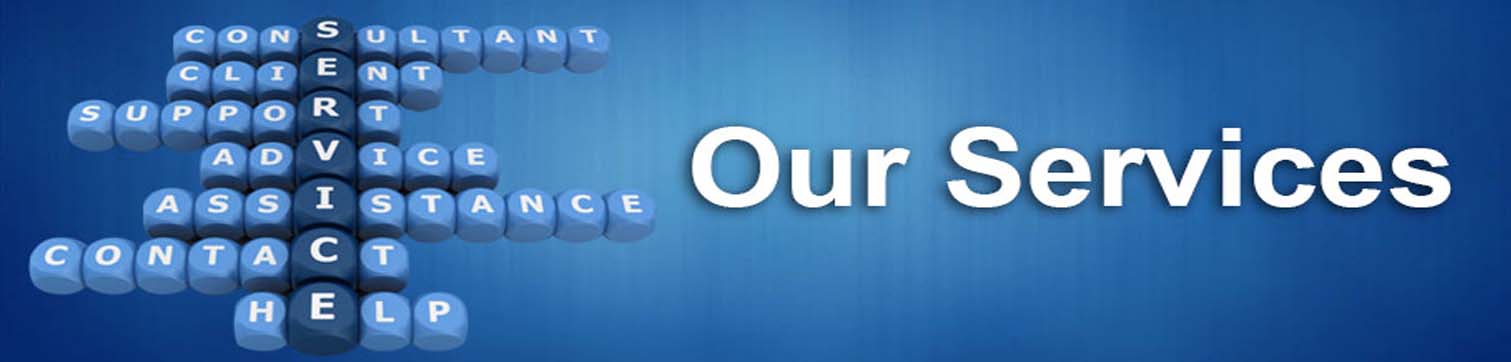 IN APPLICATION DEVELOPMENT WE OFFER:
TRAVEL APPLICATION
E-COMMERCE
APPLICATION
REAL ESTATE
APPLICATION
CONTENT
MANAGEMENT
SYSTEM
ANDROID APPLICATION
JOB
PORTAL
CLASSIFIED
DIRECTORY
DEVELOPMENT
EDUCATION
PORTAL
IPHONE
DEVELOPMENT
WIRE  FRAME
WEB
DEVELOPMENT
SUGAR CRM
APPLICATION
TUTOR
APPLICATION
DEVELOPMENT
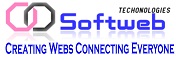 Company Logo
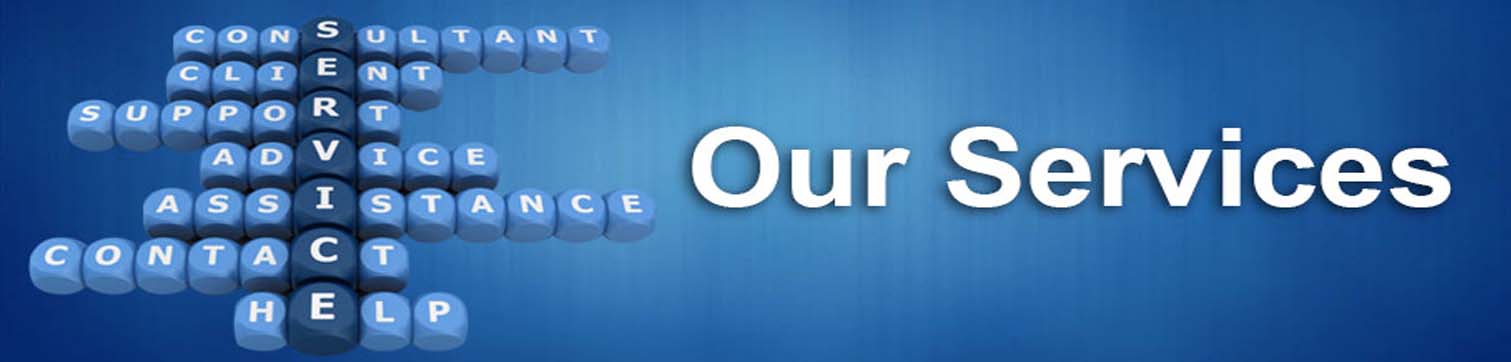 JEWELLERY
IN SOFTWARE DEVELOPMENT WE OFFER:
ATTENDENCE
MANAGEMENT
BILLING
TEXTILE
MANAGEMENT
CUSTOMER
RELATIONSHIP
MANAGEMENT
HOTEL
MANAGEMENT
SCHOOL
MANAGEMENT
HR & PAYROLL MANAGEMENT
HOS PITAL
MANAGEMENT
NEWSPAPER BILLING
ONLINE EXAM
MOVIE TICKETING
PAYING GUEST
ZOO TICKETING
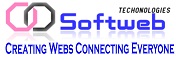 Company Logo
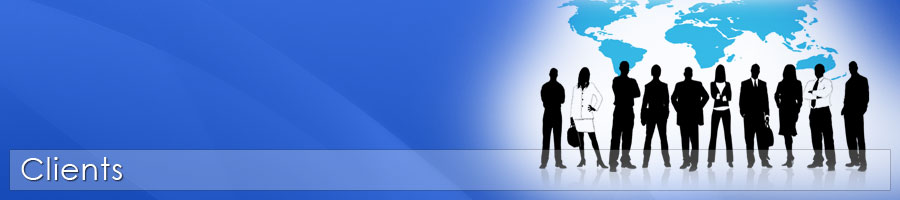 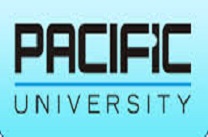 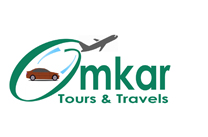 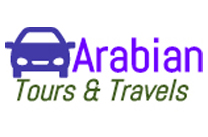 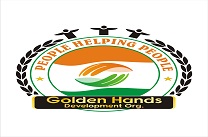 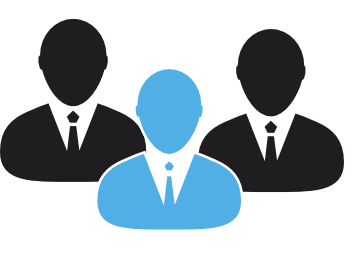 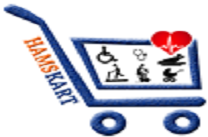 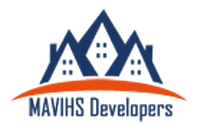 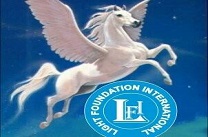 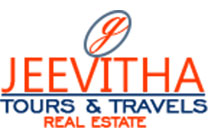 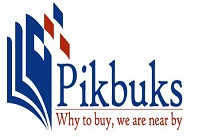 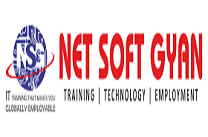 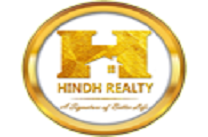 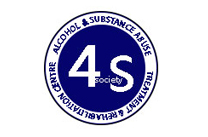 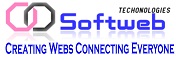 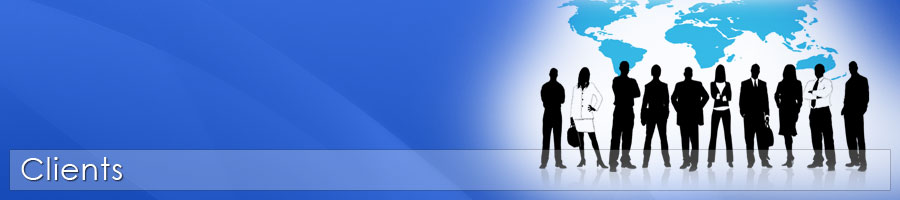 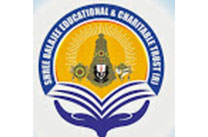 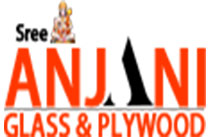 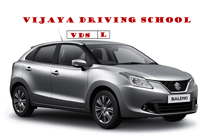 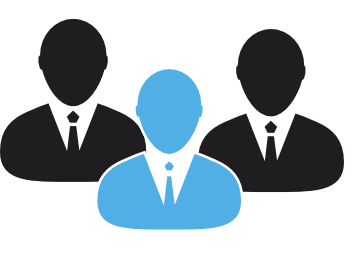 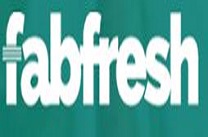 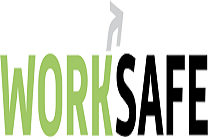 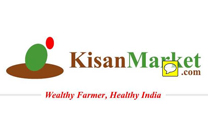 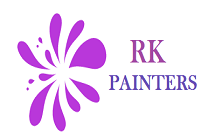 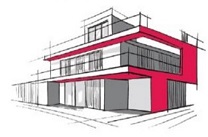 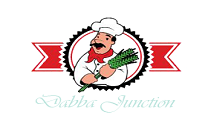 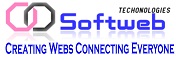 Company Logo
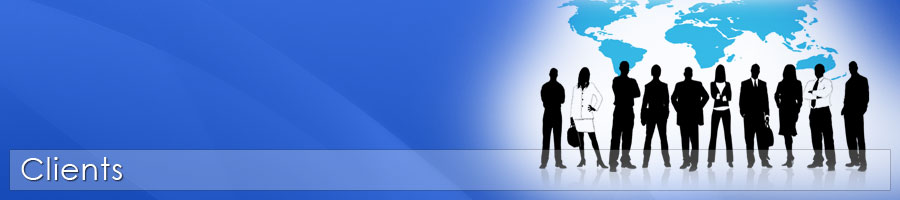 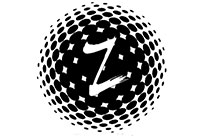 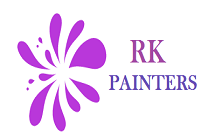 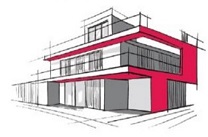 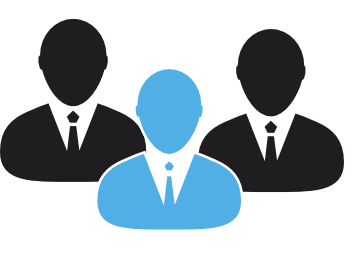 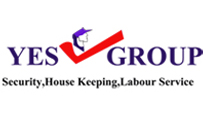 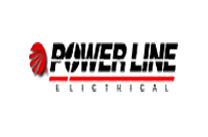 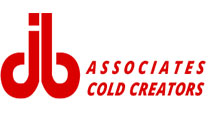 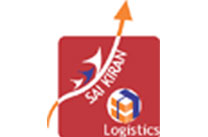 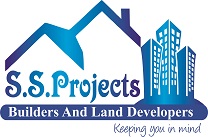 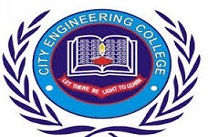 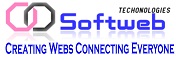 Company Logo
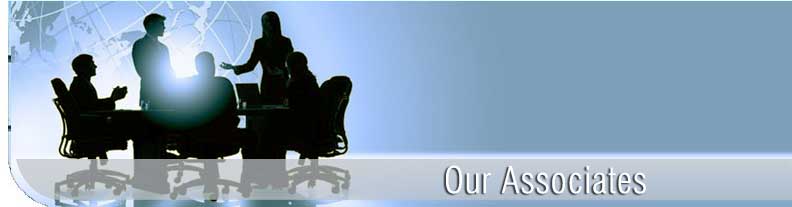 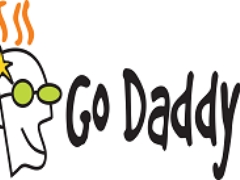 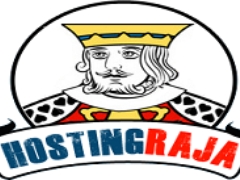 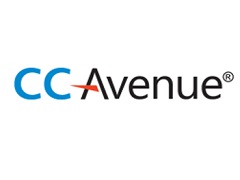 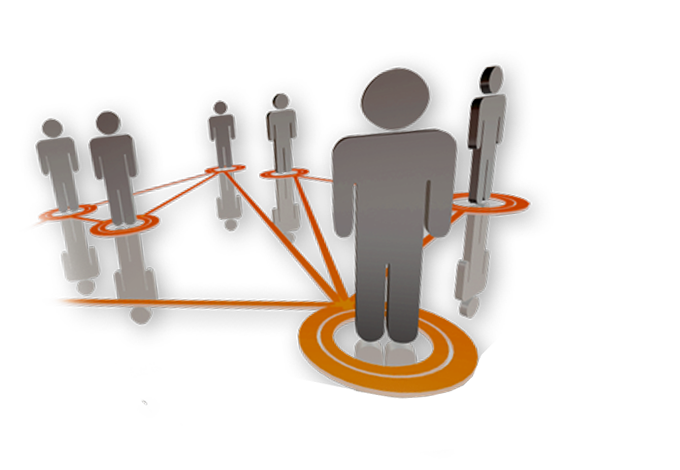 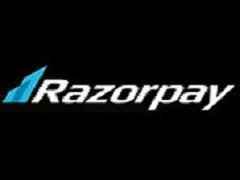 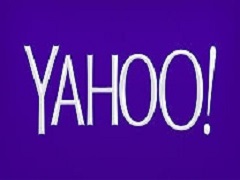 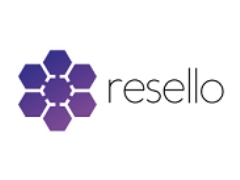 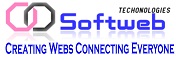 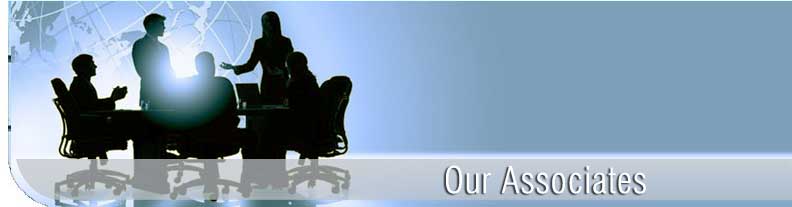 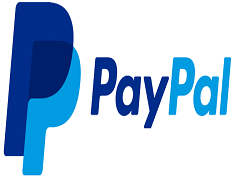 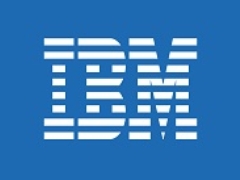 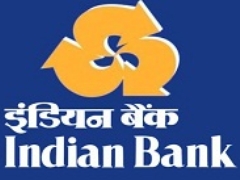 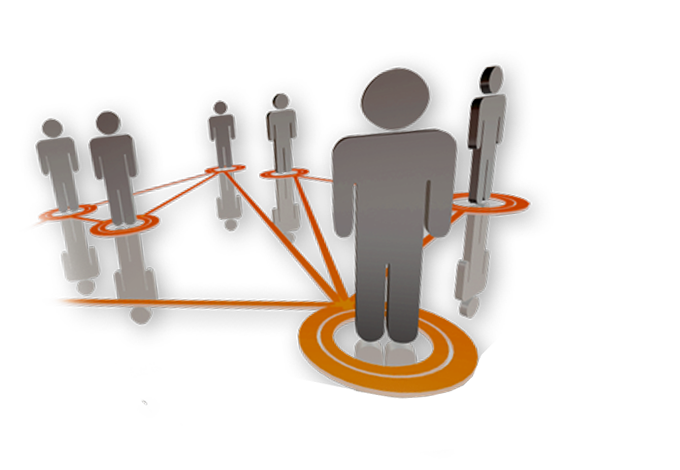 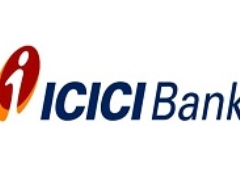 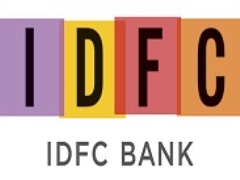 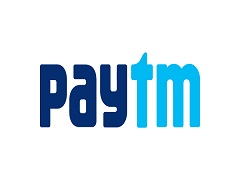 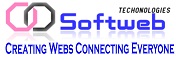 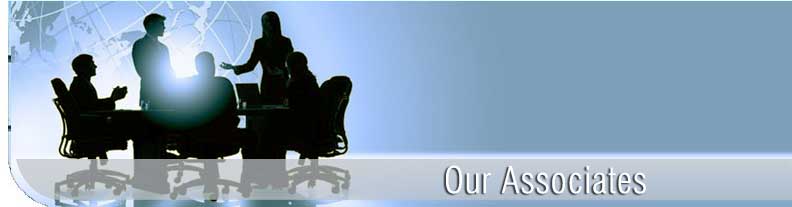 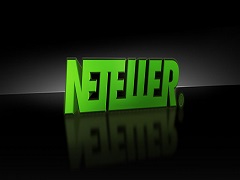 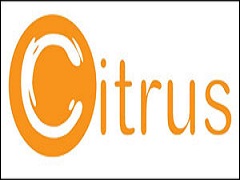 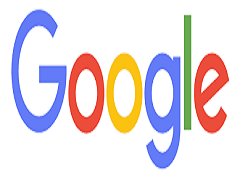 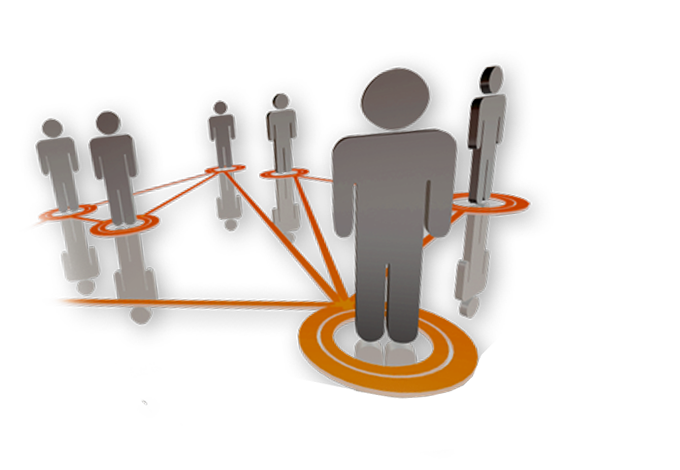 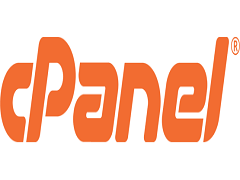 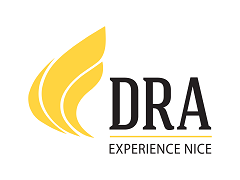 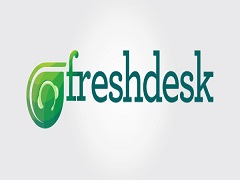 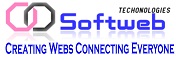 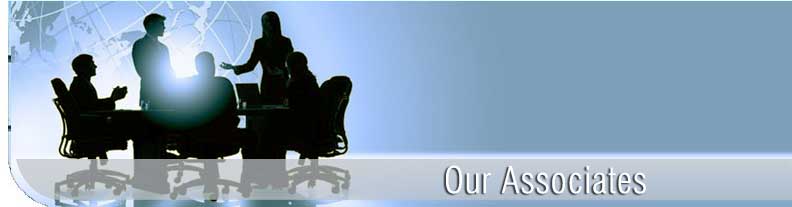 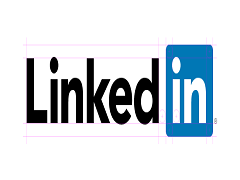 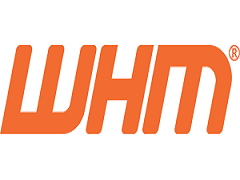 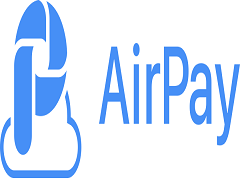 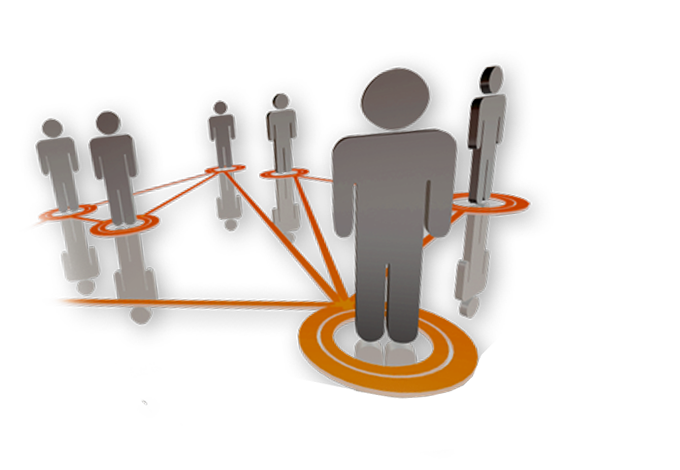 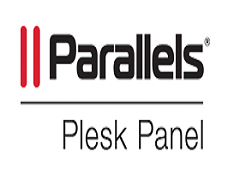 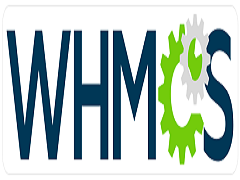 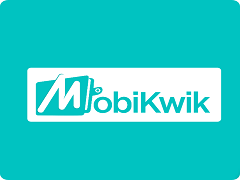 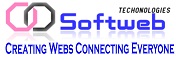 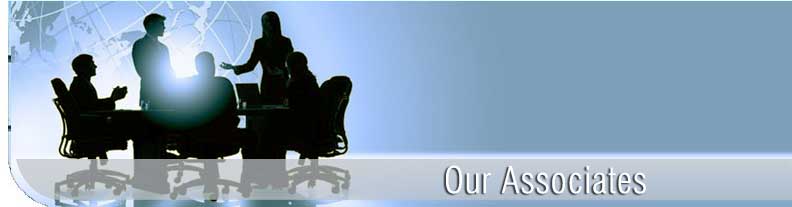 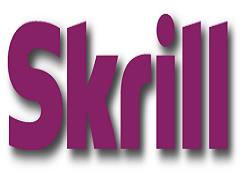 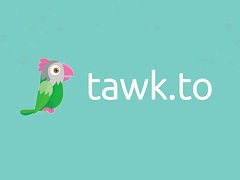 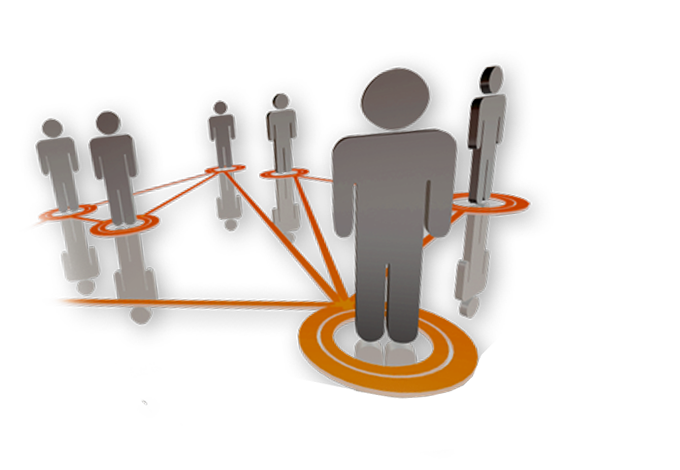 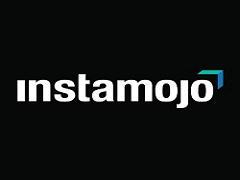 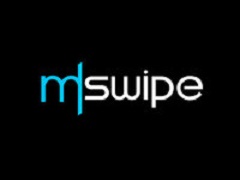 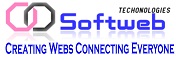 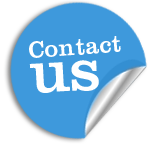 WE ARE  ALWAYS READY TO HELP YOU
080-2365 7786 , 080-42019046


           99451 95712, 9845816192
Softweb Technology Solutions,
#17/1, 1st floor, Star Complex,
Bhuvaneshwari Nagar,
Sultan Palya Main Road
R.T Nagar , Bangalore 560032
  

info@softwebtechnology.co.in
it@softwebtechnology.co.in                       softwebtechnologysolutions@gmail.com
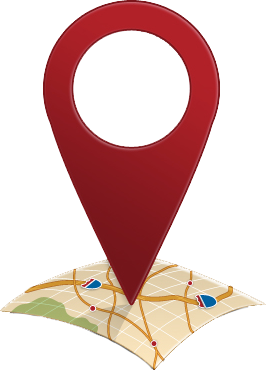 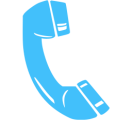 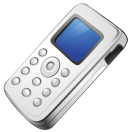 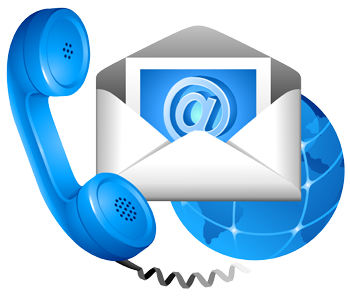 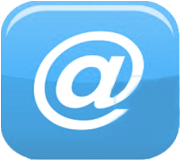 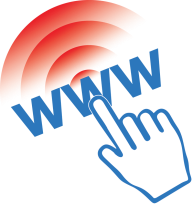 www.softwebtechnology.co.in
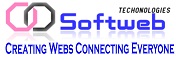 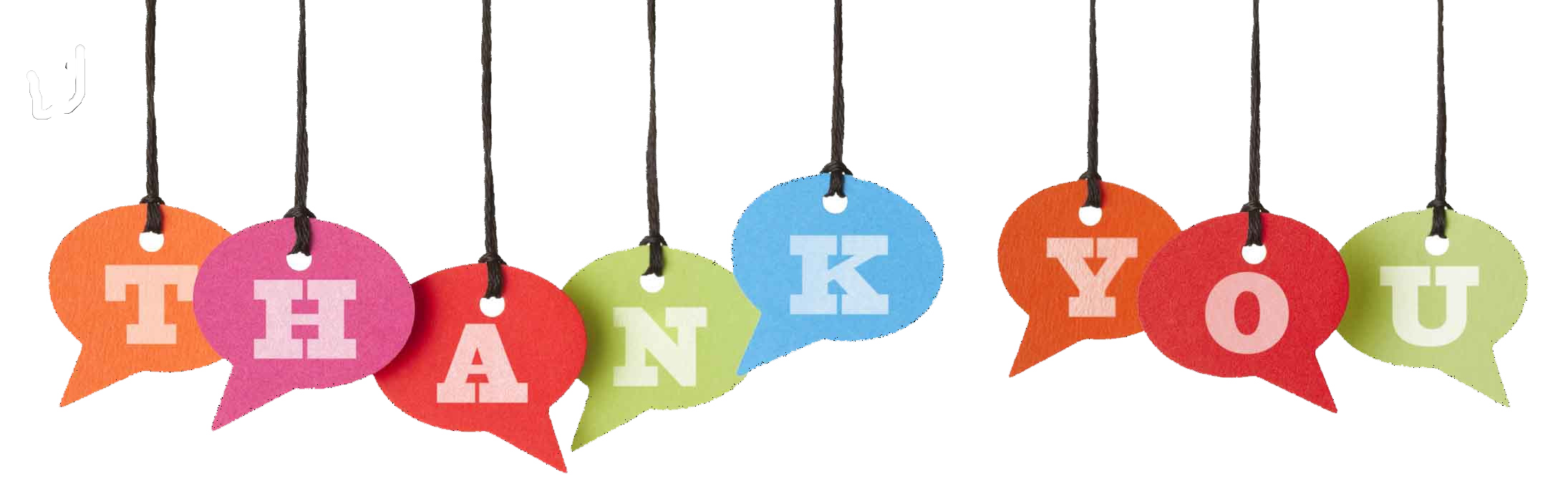 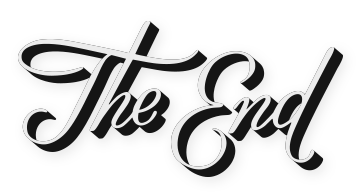 www.softwebtechnonlogy.co.in